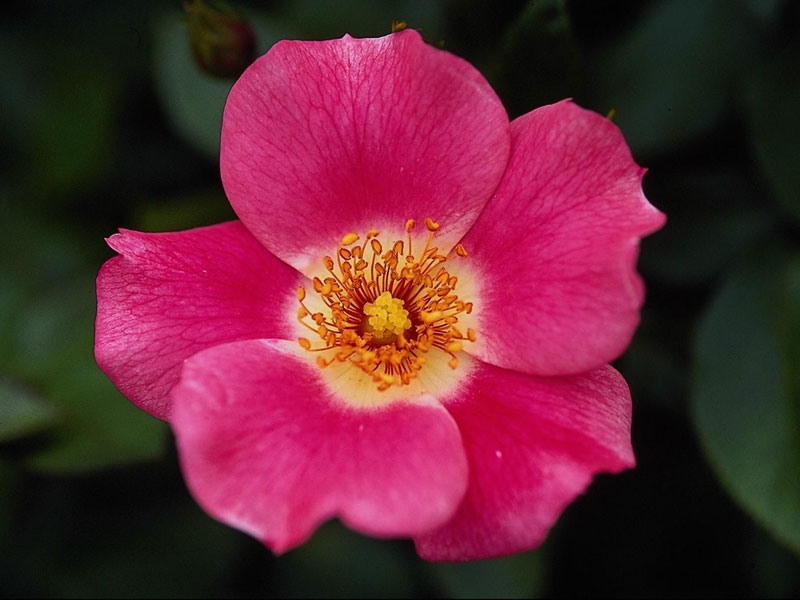 বিসমিল্লাহির  রাহমানির রাহিম
সকল কে ফুলেল শুভেচ্ছা
পরিচিতি
শ্রেণীঃ একাদশ 
বিষয়ঃ অর্থনীতি 
অধ্যায়ঃ দ্বিতীয় 
তারিখঃ ১৪/১০/২১  
সময়ঃ ৪০ মিনিট  .
মোঃ আব্দুল আলিম 
প্রভাষক (অর্থনীতি) 
অন্নদানগর কলেজ  পীরগাছা, রংপুর 
মোবাঃ০১৭১৪৮০২৭১৫ .
আজকের  পাঠ
চাহিদা (Demand)
শিখনফল
১। চাহিদা কি তা বলতে পারবে । 
২।চাহিদা সূচি থেকে চাহিদা রেখা অংকন করতে পারবে । 
৩। দাম ও চাহিদার মধ্যে সম্পর্ক নির্ণয় করতে পারবে ।
১। চাহিদা কি ? 
সংজ্ঞা ঃ সাধারণত  কোন কিছু পাওয়ার ইচ্ছা বা  আকাঙ্ক্ষা চাহিদা বলে  । অর্থনীতিতে কোন  আকাঙ্ক্ষা বা ইচ্ছাকে চাহিদা  
বলে গণ্য করতে হলে নিম্নোক্ত শর্ত পালন করতে হয় । যথা- 
ক. কোন দ্রব্য বা সেবা পাওয়ার ইচ্ছা বা 
আকাঙ্ক্ষা । 
খ. আকাঙ্ক্ষার পিছনে ক্রয়ের সামর্থ্য বা ক্রয়ক্ষমতা । 
গ. অর্থ ব্যয় করে ক্রয়ের ইচ্ছা ।
চাহিদার প্রামাণ্য সংজ্ঞা 
অর্থনীতিবিদ বেনহাম বলেন, কোনো নিদিষ্ট সময়ে ক্রেতা বিভিন্ন দামে একটি দ্রব্যের যে বিভিন্ন পরিমান ক্রয় করতে প্রস্তুত থাকে তাই হলো ঐ দ্রব্যের চাহিদা । 


অধ্যাপক পেনসন বলেন, কোনো দ্রব্য পাওয়ার ইচ্ছার পশ্চাতে অর্থ ব্যয় করার সামর্থ্য ও অর্থ ব্যয় করার ইচ্ছা থাকলে তখন তাকে চাহিদা বলে ।
১।চাহিদা বিধি কি ? 

উত্তর ঃ সকল দ্রব্যের চাহিদা দামের উপর নির্ভরশীল । 
অন্যান্য অবস্থা অপরিবর্তিত থেকে দ্রব্যের দাম বাড়লে চাহিদা কমে এবং দাম কমলে চাহিদা বাড়ে । দাম ও চাহিদার মধ্যে এ বিপরীত সম্পর্ক যখন কোন বিধির মাধ্যমে দেখানো হয় তখন তাকে চাহিদা বিধি বলে ।
চাহিদা সূচি
চাহিদা  রেখা  কি ?
p
D
দাম
a
৮
৬
b
c
৪
D
৮
০
১২
৪
Qd
চাহিদার  পরিমান
বাড়ির কাজ
সূচি থেকে রেখা অংকন
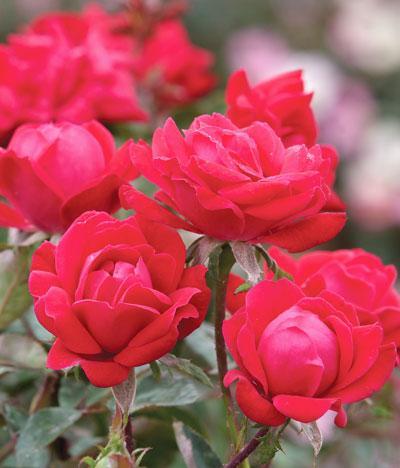 এতক্ষণ সাথে থাকার জন্য সবাইকে ধন্যবাদ